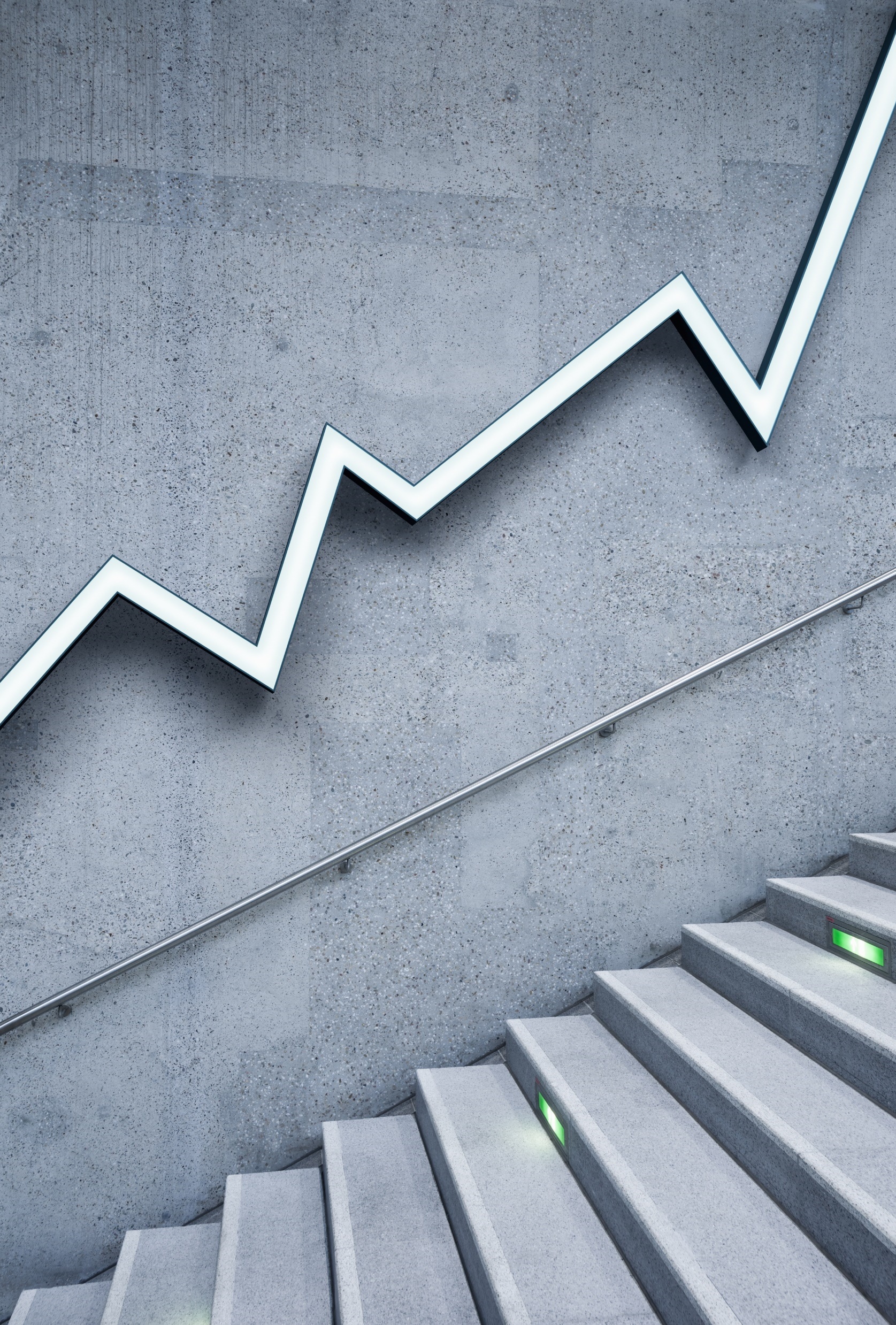 Law DepartmentAudit Status Report
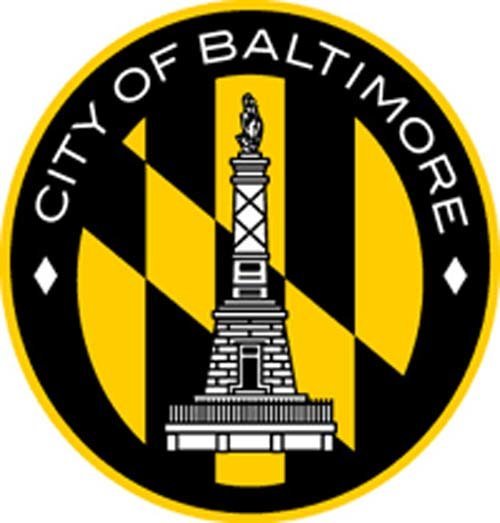 Board of Estimates
December 22, 2021
Finding #1: Percent of Public Information Act Requests answered on time: the performance metric does not measure the actual response time for the entire PIA process.Recommendation 1(a): City’s Administration consider: (1) centralizing the PIA process; and (2) developing and implementing overarching guidance such as formal (written, approved, dated) policies and procedures to provide consistency, oversight, and Citywide tracking of PIA requests.  Update: The Administration’s Chief Data Officer, is creating a centralized system for tracking PIA requests that agencies receive to be able to provide the requested data.
Finding #1: Percent of Public Information Act Requests answered on time: the performance metric does not measure the actual response time for the entire PIA process.Recommendation 1(b): City Solicitor conduct independent research on the industry standard and / or comparable cities to establish performance metrics that are applicable to Law Department’s goals and objectives.  Update: Completed. The Law Department reviewed other municipal governments, and found no examples where the number of days for the delivery of legal advice was used as a metric.  We are currently developing new performance metrics and will submit those to the administration in the normal course.
Finding # 2: Service 869 (MWBOO) Application Initial Review Turnaround Time (days) and Application Review / Process Turnaround Time (Days) could not be validated.Recommendation 2(a): Develop and implement formal (written, approved, dated) policies and procedures that (1) clearly document how MWBOO performance measures and targets were developed and calculated; and (2) provide guidance and directions to employees for tracking, monitoring, and reporting the performance measure as well as maintaining adequate documentation.  Update: Completed. The performance measures were developed in conjunction with the MWBOO certification review process.  This process was memorialized via SOPs regarding certification adopted in February 2021.
Finding # 2: Service 869 (MWBOO) Application Initial Review Turnaround Time (days) and Application Review / Process Turnaround Time (Days) could not be validated.Recommendation 2(b): Fully transition to electronic application of MWBOO certification.  Update: Completed. MWBOO now has all certification applications available electronically via the MWBOO website, and applications can be completed and submitted fully online.  All applications, requests for information, and expansion of services are submitted via Smartsheets and tracked electronically.  Additionally, business are able to access every MWBOO form digitally via MWBOO’s website.